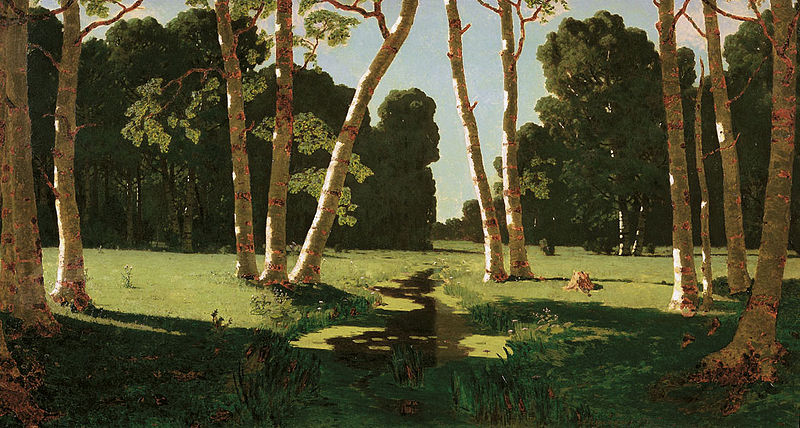 Архип Куинджи Березовая роща
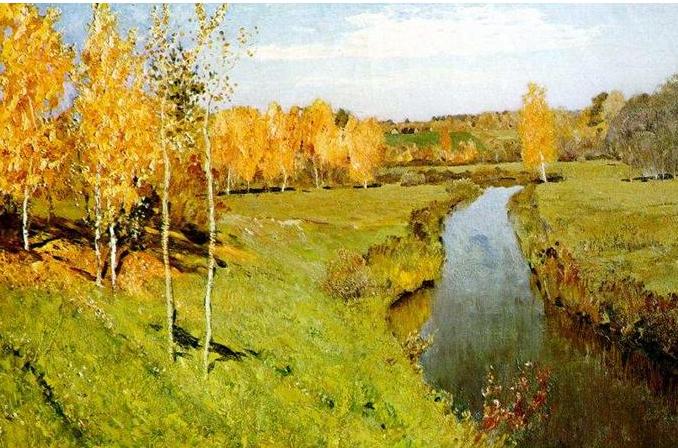 Исаак ЛевитанЗолотая осень
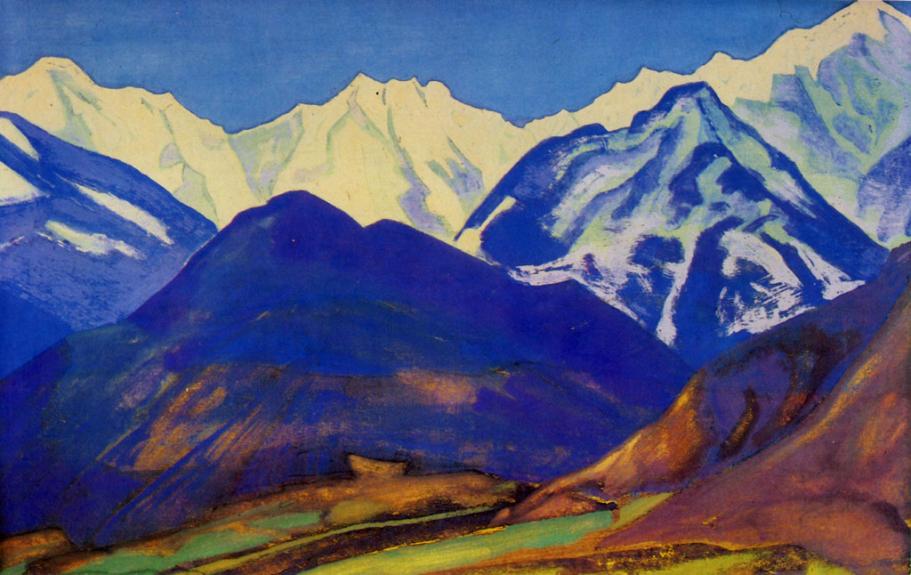 Николай РерихКулута. Индия
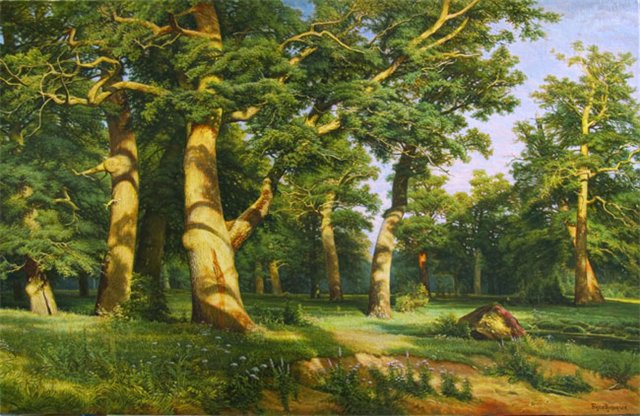 Иван ШишкинДубовая роща
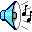 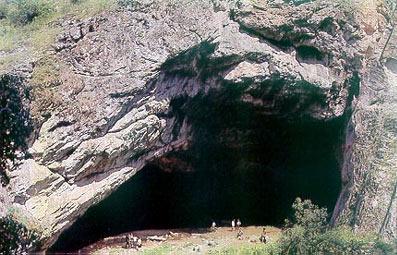 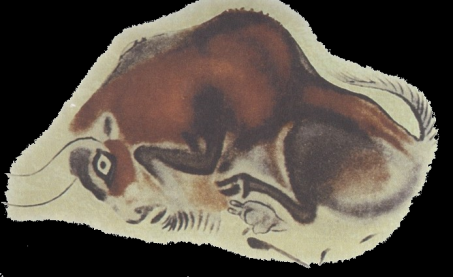 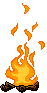 Это изображение быка было обнаружено в пещере Ляско во Франции.
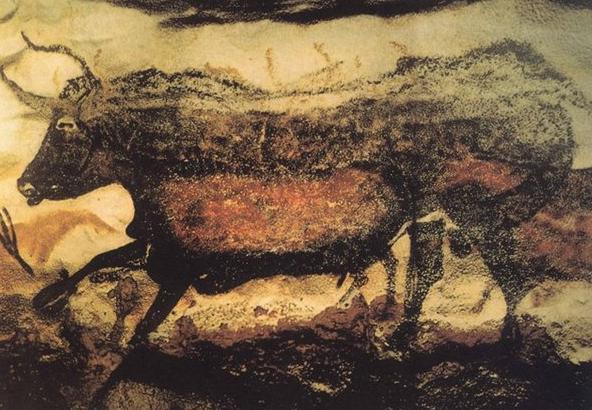 БыкПещера Ляско, Франция
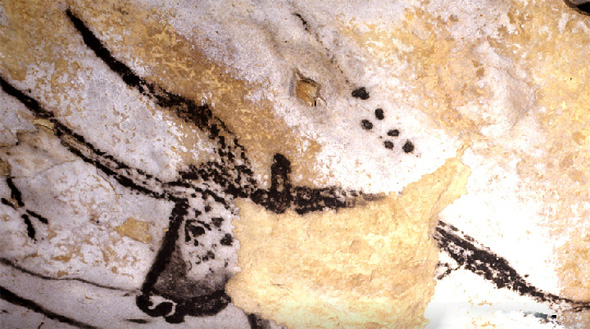 Голова быкаПещера Ляско,Франция
Голова лошади.Пещера Нио,Франция
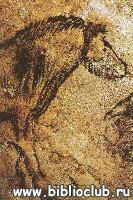 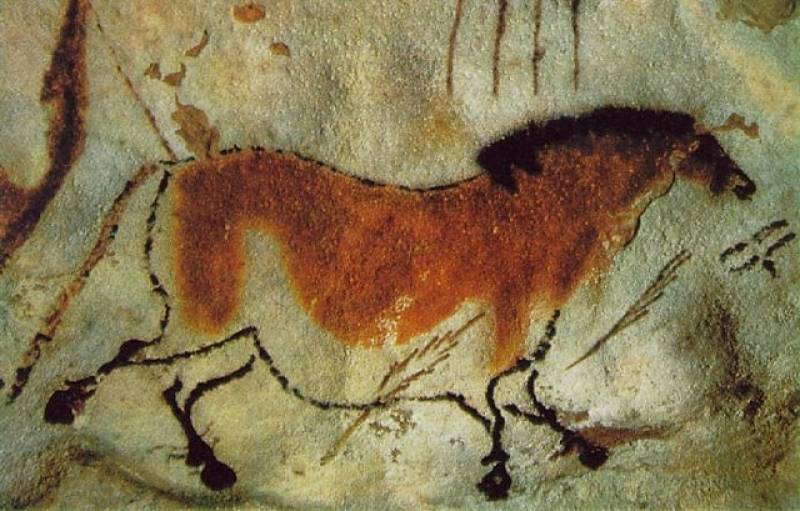 ЛошадьПещера Ляско, Франция
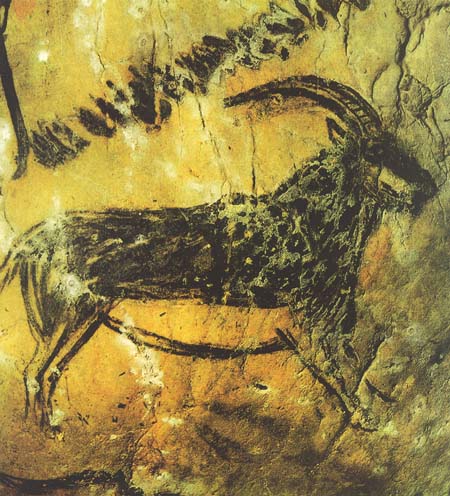 Каменный козелПещера Нио, Франция
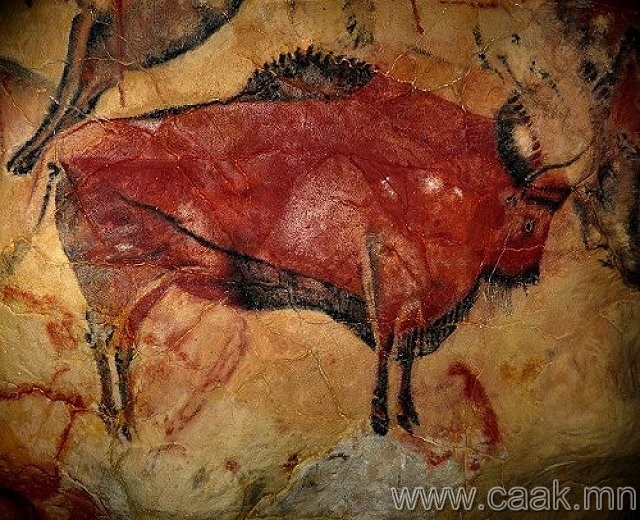 БизонПещера Альтамира, Испания
Котенок
Волк
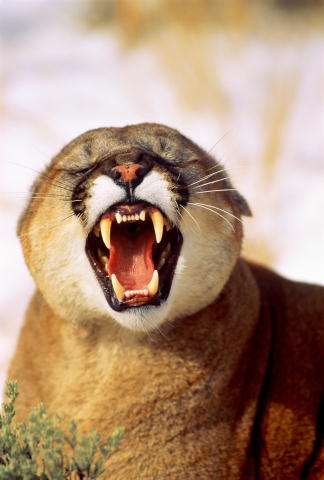 Львица
Белый медведь
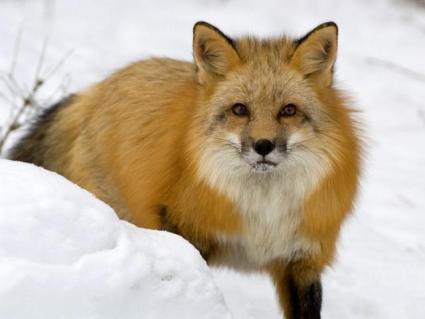 Художник Е. Чарушин
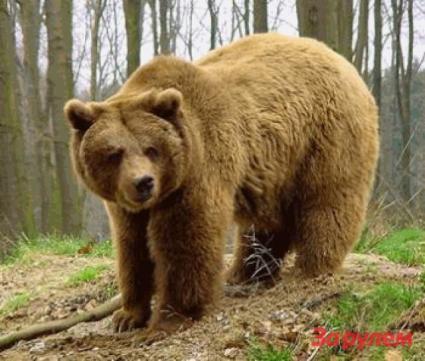 Художник Е. Чарушин
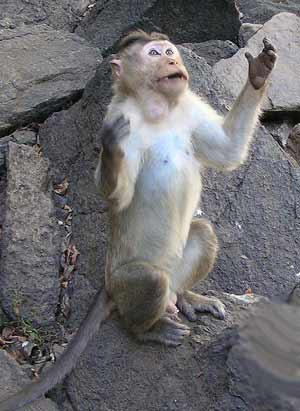 ХудожникВ. Ватагин
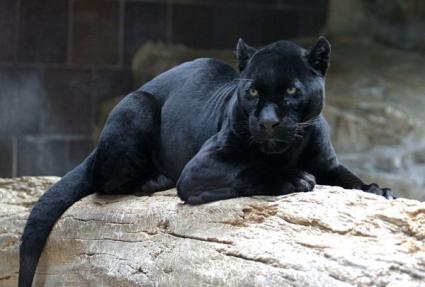 В.ВатагинПантера
Выражение характера изображаемых животных
Движения
Величину частей тела
Выразительные детали
Анималистический жанр
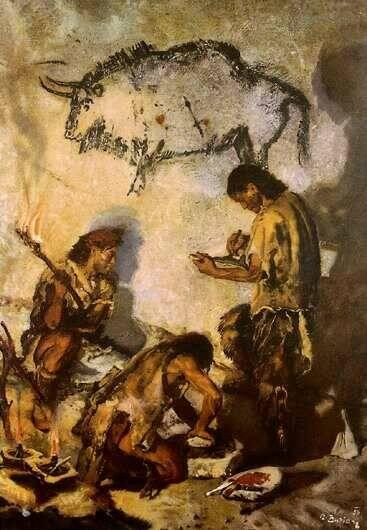 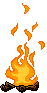 Порядок работы:
Смять лист, развернуть его

Рисовать на шершавой стороне

Пятно -  коричневым мелком 

Линии - углем

Оборвать края листа

Приклеить на общий лист